Ludacris Soul Headphones
Andrea and Milan
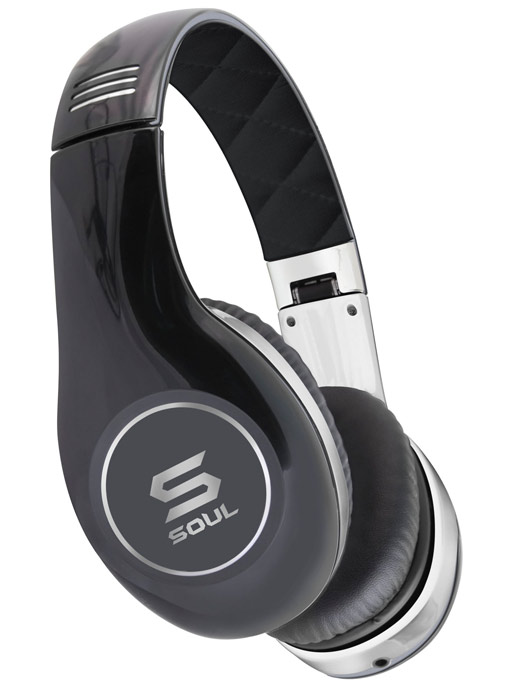 Tangible: 
the packaging
 wireless,
brand name
emblem: S
good quality

Intangible:
Brand recognition
Warranty
Fast shipping/delivery
Good customer service
Strategy
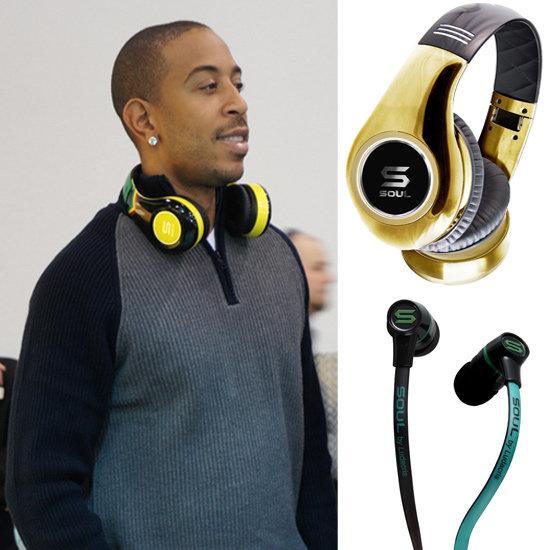 Strategy #2: Adapt an existing product for a new market.
We can take it to China,  and keep it the same. We chose it because everyone likes good sound quality with their music and they are cheap compared to other companies.
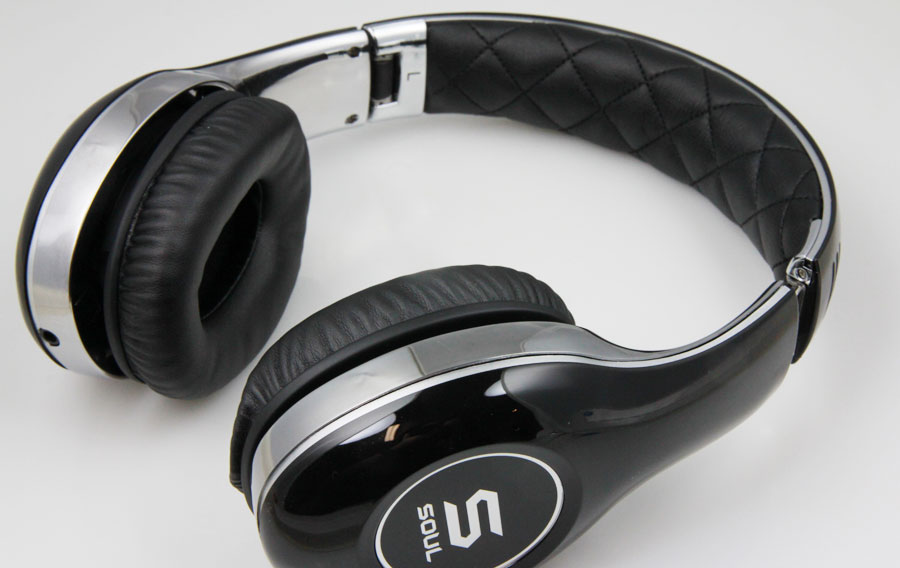 GOOD SOUND QUALITY,
	GOOD PRICE.
Positioning Approach: it has better quality than beats for a lower price
Grey Market Version
The colors of the grey market version are not neutral like the Souls. They come in bright colors like orange, red, blue, and green.
For the grey market6, we would charge $80, unlike the original which are about $120.
M
Milan J’s
Product Packaging
Family Brand: Soul Electronics
Brand Name: “Soul” by Ludacris
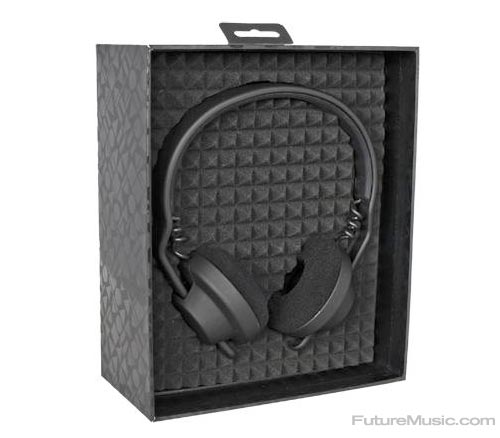 SOUL
Soul Electronics